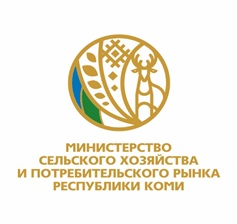 Имущество сельскохозяйственного кооператива, источники формирования имущества кооператива. Формирование фондов кооператива и их использование. Собственные средства кооператива. Паевые взносы членов кооператива.Основы деятельности кооперативов. Сделки кооператива. Ценообразование в кооперативе.
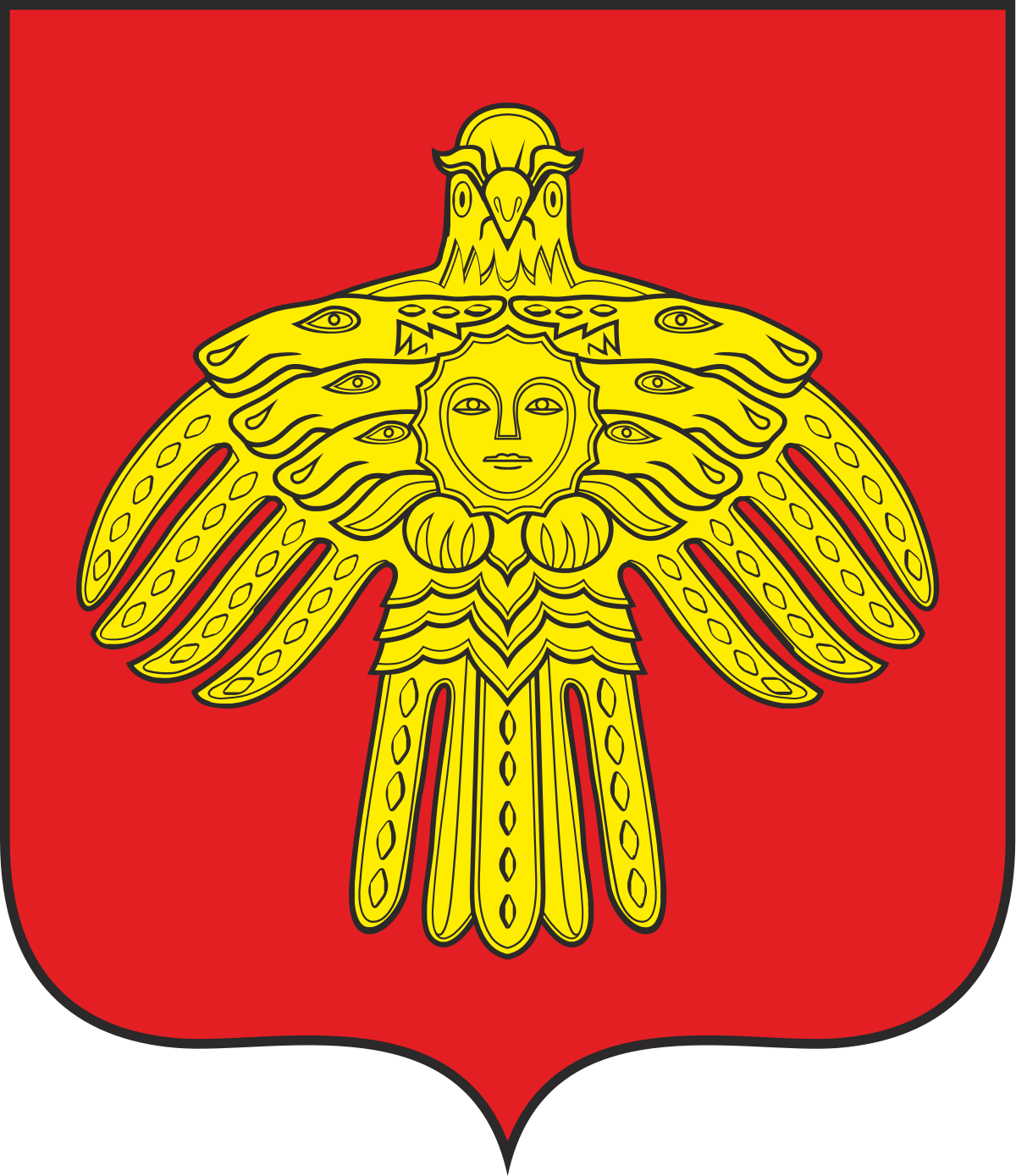 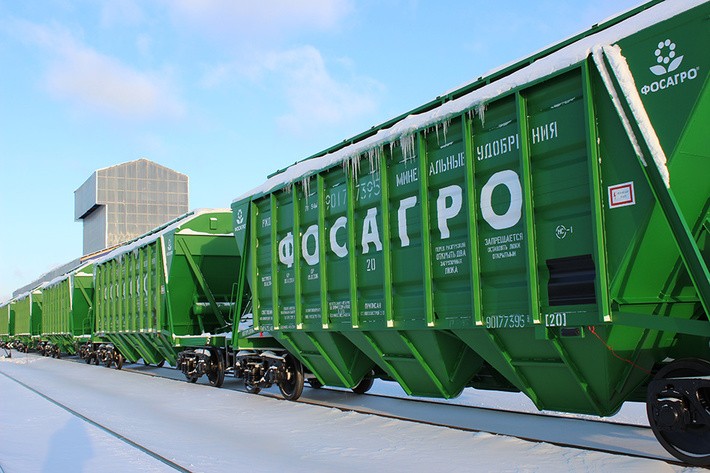 Методические материалы для руководителей и специалистов СПоК
2020 г
(Мероприятие реализуется при поддержке Министерства сельского хозяйства и потребительского рынка Республики Коми, Государственного казенного учреждения Республики Коми «Центр государственной поддержки агропромышленного комплекса и рыбного хозяйства Республики Коми» в рамках национального проекта «Малый бизнес и поддержка индивидуальной предпринимательской инициативы)
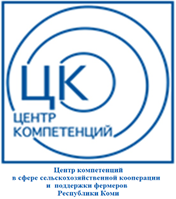 1. Собственные средства сельскохозяйственного потребительского кооператива
Собственные средства СПоК состоят из
Принцип формирования паевого фонда в сельскохозяйственном потребительском кооперативе
3. Обязательные паевые взносы в производственном кооперативе устанавливаются в равных размерах, а в потребительском кооперативе - пропорционально предполагаемому объему участия члена кооператива в хозяйственной деятельности данного кооператива.
(ФЗ «О сельскохозяйственной кооперации», ст. 35)
Пример: паевой фонд кооператива создаётся для приобретения молоковоза за 3 млн. руб.
Основа для пропорции (принцип хозяйственного участия) – количество голов коров у члена кооператива (3 000 000 : 250 = 12 000 руб. / 1 гол)
Обязательный паевой взнос – не постоянная величина
СПоК в составе 5 КФХ приобрёл трактор МТЗ-82 за 1200 тыс. руб. (все фермеры имеют равные участки). Один пай составляет 1200/5 = 240 тыс. руб.
В кооператив принят новый фермер (шестой), с участком той же площади
Паевой фонд решено не увеличивать
ПФ увеличивается, куплено оборудование
Счет 80 «Паевой фонд»
Субсчет 1. Обязательные паевые взносы членов кооператива
 Субсчет 2. Дополнительные паевые взносы членов кооператива
 Субсчет 3. Паи ассоциированных членов
Субсчет 4. Приращенные паи членов кооператива

изменение числа членов кооператива или ассоциированных членов, 
а также изменение размера паевого фонда не является основанием для внесения изменения в Устав кооператива.
Документирование (учёт) паевых взносов и паевого фонда
Паевые взносы и паевой фонд не отражаются
Паевые взносы и паевой фонд отражаются
В заявлении на государственную регистрацию Р11001,
В Уставе (при этом в Уставе нужно отразить принцип формирования, например: «фиксированная величина на каждый гектар земли / голову КРС члена кооператива»)
В протоколах общего собрания (расшифровывается принцип Устава, например «10000 руб. на 1 га земли / голову КРС),
В реестре членов кооператива,
В членских книжках,
В бухгалтерском учёте и бухгалтерской (финансовой) отчётности
При выходе из кооператива паевой взнос возвращается
сроки возврата устанавливаются уставом (Например, «до 30 июня года, следующего за годом подачи заявления о выходе» или «в течение 3 лет» и т.д.)
Резервный фонд (создаётся в размере не менее 10 процентов паевого фонда)
Источники
Направления расходования
Целевые взносы членов кооператива (не паевые),
Распределение прибыли
Возмещения балансового убытка (движение по счетам бухгалтерского учёта);
Покрытия непредвиденных расходов (движение денежных средств)
Неделимые фонды сельскохозяйственного кооператива
Источники финансирования (пассивы)
Элементы (объекты) имущества кооператива (активы)
Формируются за счёт взносов членов, прибыли, части паевого фонда,
Не подлежат выплате выходящим членам,
Примеры: резервный (обязательный), фонд накопления, фонд премирования
Формируется через перечисление в уставе объектов (с указанием стоимости),
Не могут быть объектом взыскания по обязательствам
2. Основная деятельность сельскохозяйственного потребительского кооператива
Содержание деятельности кооператива определяет подходы к учёту
14
Оформление сделок в кооперативе
В общем случае ничем не отличается от оформления сделок между другими субъектами хозяйственной деятельности.
Примеры хозяйственных договоров:
Договор купли-продажи (кооператив является продавцом): удобрений, кормов, молодняка и т.д.
Договор купли-продажи (кооператив является покупателем): готовой продукции (овощей, молока, мяса и т.д.);
Договор оказания услуг: вспашки земли, ветеринарного обслуживания и т.д.;
Договор аренды (член кооператива арендует у кооператива часть большого склада).
Экономическая модель сбытового кооператива
СПоК «Молочник» по договору купли-продажи (закупочному акту) приобретает в собственность молоко у своих членов по цене 20 руб. за 1 кг.
Приобретённое молоко от лица кооператива продаётся на молочный завод по договору купли-продажи по цене 24 руб. за 1 кг.
Кооператив финансирует свою деятельность за счёт разницы между ценой продажи и ценой покупки.
Содержание деятельности сбытового кооператива (пример 1)
Содержание деятельности сбытового кооператива (пример 2)
Экономическая модель снабженческого кооператива
СПоК «Кормилец» по договору купли-продажи приобретает в собственность на заводе партии комбикорма, кратные 20 тн по цене 7 руб. за 1 кг.
Приобретённый комбикорм от лица кооператива продаётся членам по цене 9 руб. за 1 кг.
Кооператив финансирует свою деятельность за счёт разницы между ценой продажи и ценой покупки.
Содержание деятельности снабженческого кооператива
В зависимости от содержания деятельности кооператив финансирует свою работу одним из двух способов или их сочетанием
Поступления целевых средств
Доходы по гражданско-правовым договорам (доходы от «коммерческой» деятельности)
Взносы членов и ассоциированных членов кооператива
Поступления по некоммерческой деятельности (членские взносы) учитываются на счете 86 «Целевое финансирование». При этом необходимо обеспечить раздельный учет по видам финансирования.
Выручка от продажи товаров;
Выручка от оказания платных услуг.
Поступления по предпринимательской деятельности (выручка) учитываются на счете 90 «Продажи», субсчет 1 «Выручка», доходы, выручкой не являющиеся – на счете 91 «Прочие доходы и расходы», субсчет 1 «Прочие доходы».
Удобно для обслуживающих кооперативов, членами которых являются граждане, ведущие ЛПХ
Удобно для кооперативов перерабатывающих, сбытовых, снабженческих, а также для кооперативов любых видов, объединяющих СХО, КФХ, ИП
Пример: кооператив по ведению бухгалтерского учёта
Кооператив создан фермерскими хозяйствами для ведения учёта у членов (каждому нанимать бухгалтера невыгодно, а бухгалтер на аутсорсинге стремится к упрощению работу, сдаче «нулевой» отчётности, устанавливает свои цены).
Расчёт затрат на деятельность кооператива
В кооперативе участвуют 10 КФХ.
Поскольку сложность ведения в них учёта одинакова, на каждое КФХ приходится 
50 000 : 10 = 5 000 руб. в месяц.
Как «правильно» финансировать деятельностьСПоК?
Варианты финансирования
«Некоммерческий»
«Коммерческий»
Устанавливаются ежемесячные членские взносы в сумме 5 000 руб. на одно хозяйство
«Плюсы» – в кооперативе взносы легко учитывать, не нужно вести учёт затрат,
«Минусы» – КФХ не может поставить взносы на затраты в целях налогообложения
Устанавливаются расценки на услуги кооператива – 5 000 руб. в месяц с одного КФХ
«Плюсы» – КФХ может учесть данные платежи в составе затрат в целях налогообложения,
«Минусы» – в кооперативе нужно вести учёт затрат (равных доходам)